Nesne Yönelimli Tasarım
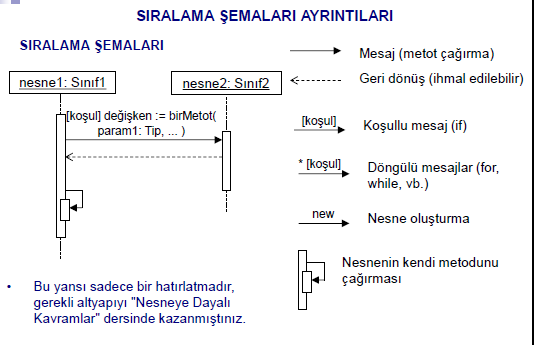 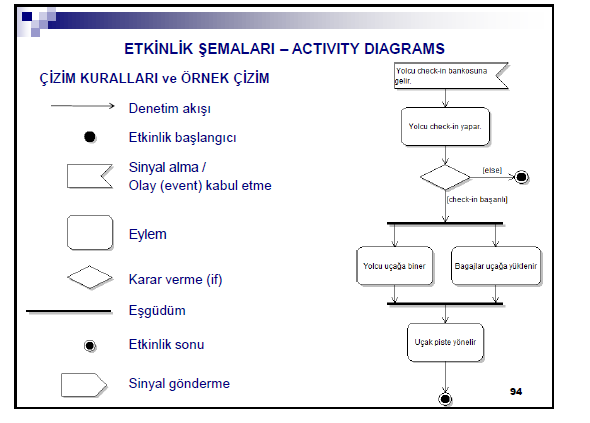 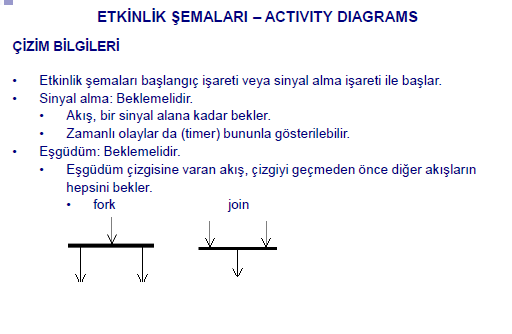 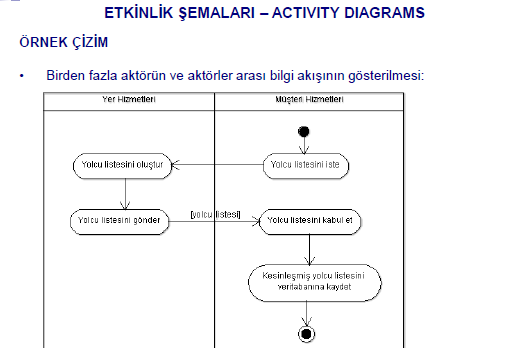 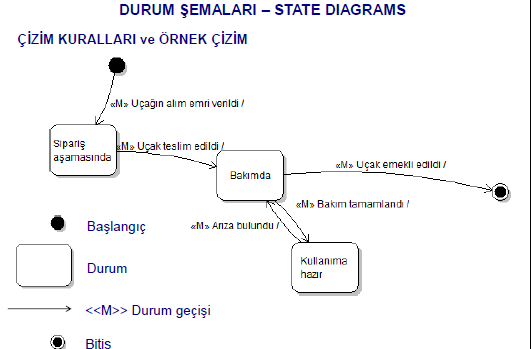 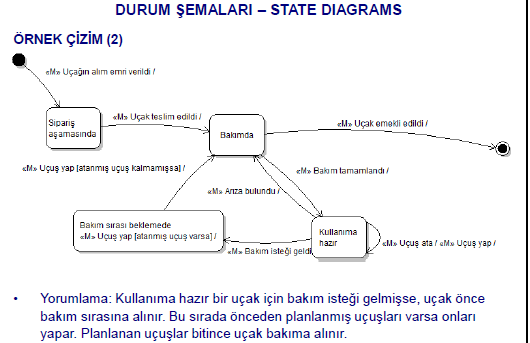 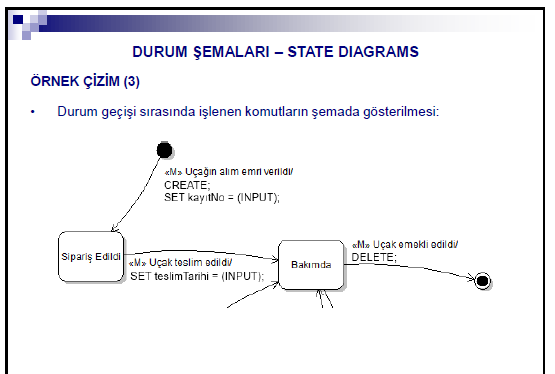 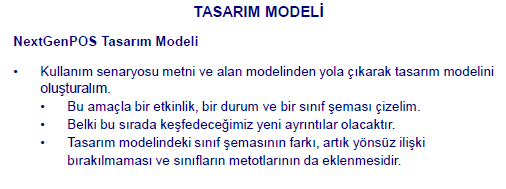 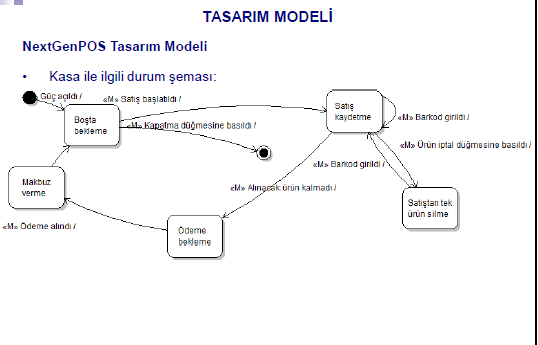 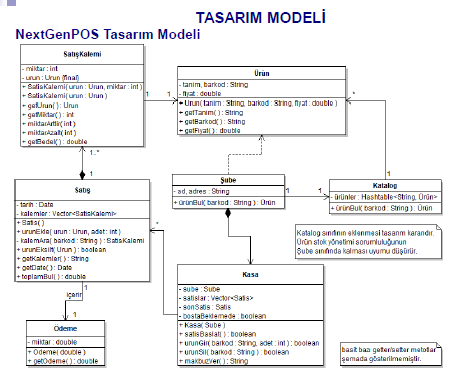 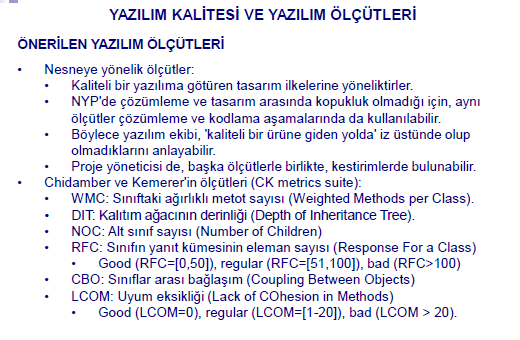